中学校　　数と式分科会　レポート
正負の数の加減においての
（　）はずしのまとめ
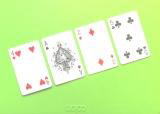 奈良市退職教員　　福 尾 忠 彦
中学校　　数と式分科会　レポート
・教科書のまとめは　ご存じのように、
（　）はずしについての まとめ はなく、正負の加減につての 
　　　まとめ にだけとどめている。
加法について
　　東書令和２年２月版
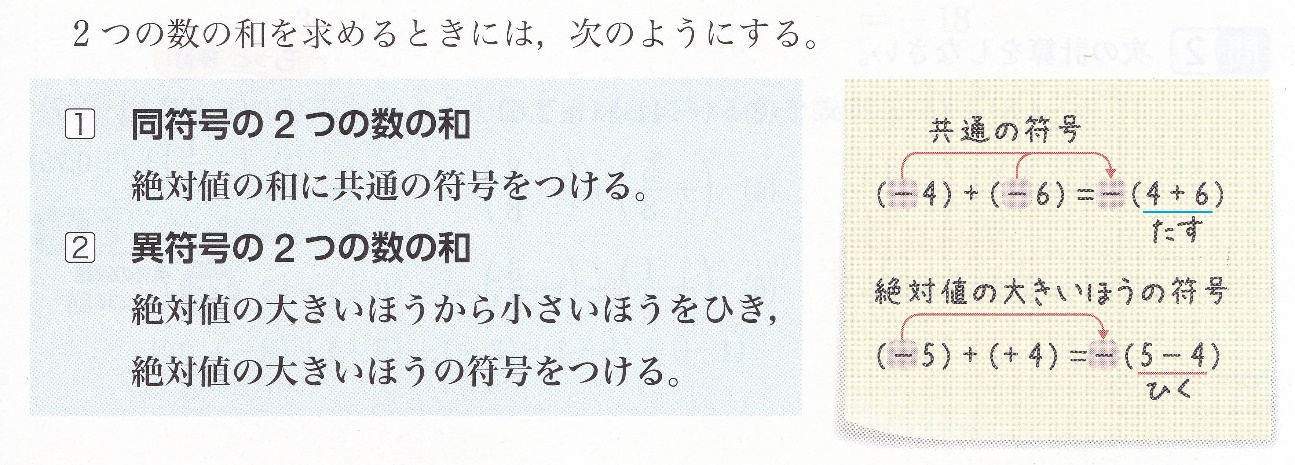 減法について
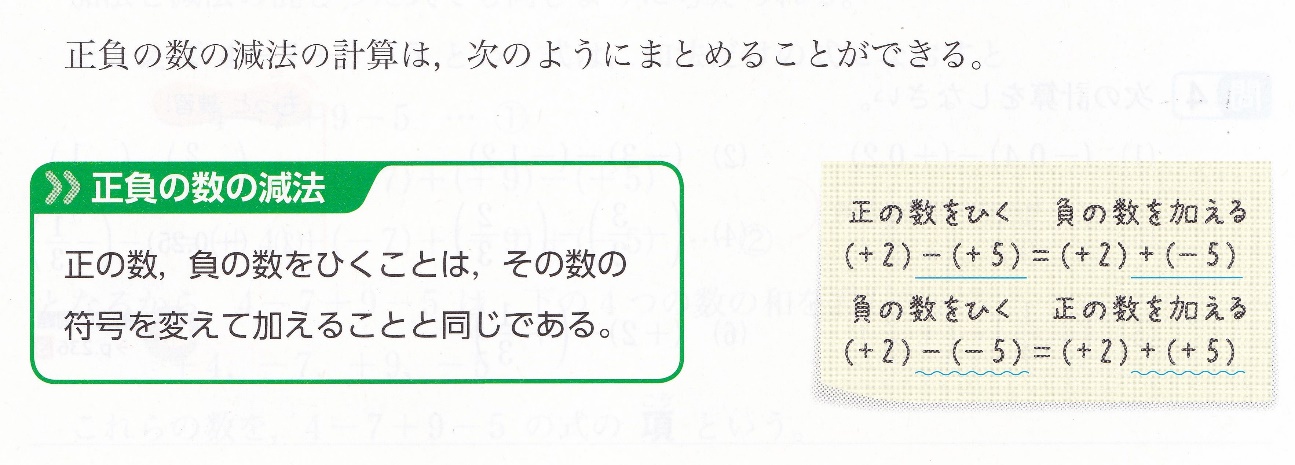 ・正負の数の 加法・減法の まとめにはなりますが、
 （　）はずしが頻出する計算練習の役にたつだろうか？
  もっと簡略な形でまとめられるべきと筆者は考えています。
中学校　　数と式分科会　レポート
・多くの参考書は次のようにまとめています。
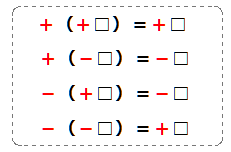 重要なまとめにかかわらず　遠慮がちに、
ページの隅っこに小さく掲載されている。
中学校　　数と式分科会　レポート
・筆者の授業では　　
　　負数を足すこと　引くことの説明を十分にした後に、
記号のみに注目して
さらに簡略にして
＋＋　⇨　＋
－＋　⇨　－
＋－　⇨　－
－－　⇨　＋
５＋（＋２）＝　５＋２＝７
５－（＋２）＝　５－２＝３
５＋（－２）＝　５－２＝３
５－（－２）＝　５＋２＝７
⇨⇨
⇨
簡略にまとめる
・一般には、（　）の左の＋－は演算記号と呼ばれ、
 　　（　）の中の＋－は符号と呼ばれている。
・筆者は、符号と演算記号は別名称で呼ばれているが、
  機能的には同じものと考えているので、同符号という
  言い方で授業をまとめて来ました。
・納得のいかない方は同記号と言っても良いであろう。

・大事なのは、簡略な言い方でまとめる事である。
中学校　　数と式分科会　レポート
・例えば、正負の乗除について 教科書のまとめを見よう。
２つの積の場合
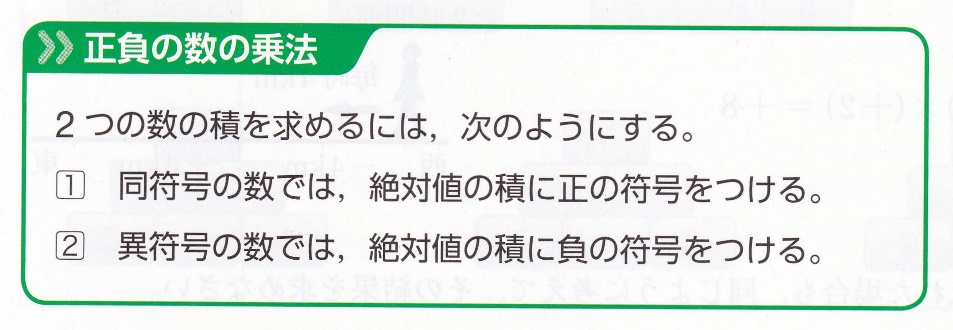 東書 令和２年２月版
さらに 突っ込んで
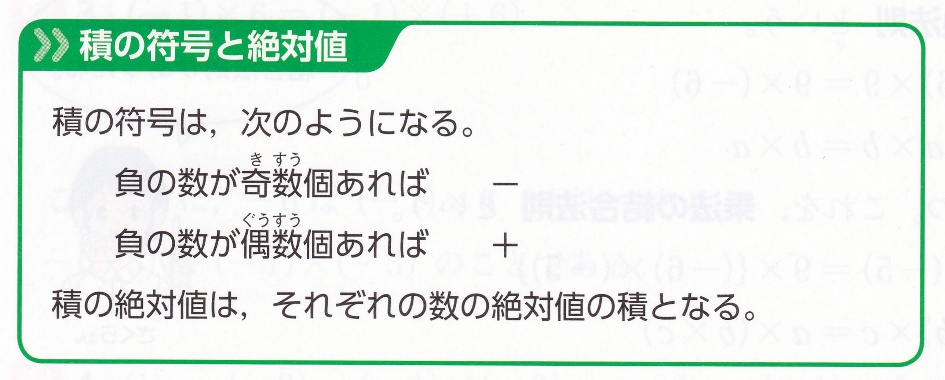 乗除する数が多い場合、これが役に立ち、
実用的である。
・正負の数の加減において （　）はずしの操作は　頻繁に出てきて　必須である。
　初心者である中学生が　簡単に理解実践出来るような 簡略な まとめ が望まれます。
・教科書の 加減の計算説明で、　何故　簡略に まとめ られていないのでしょうか？
中学校　　数と式分科会　レポート
・例えば、５－（－２）＋（－８）の計算で（　）を外す場合
　　　先生方、頭の中で

　　　－２を引くことは　符号を変えて足し算になる、
　　　－８を足すことは　符号を変えて引き算になるので
　　　　　５＋（＋２）－（＋８）　そして
　　　　＝５　＋　２　－　8　な～んてするでしょうか？

　　　思い浮かべる用語は別にして　（　）の左と中とで
　　　　　 ＋ ＋ ⇨⇨ ＋　　　＋ － ⇨⇨ －　
　　　　　 － － ⇨⇨ ＋　　　－ ＋ ⇨⇨ －　
　　　と　反射的にしているのではないでしょうか。
　　　こんな実用的なことを　何故　教科書には掲載されて
　　　いないのでしょうか？
ご静聴　ありがとう御座いました。